Center for recruitment and Retention of Mathematics Teachers
Co-Directors
Virginia Bohme
Melissa Hosten
http://crr.math.arizona.edu
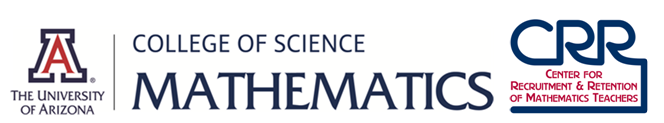 Mission & Vision
Mission
Attract and prepare mathematically talented college students to become mathematics teachers
Retain and support those mathematics teachers currently in the classroom
Vision
An Excellent Mathematics Teacher for Every Child
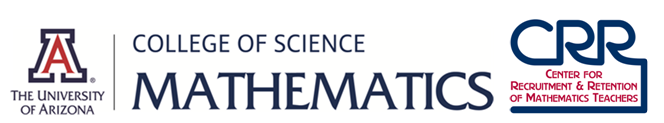 Who we are
Outreach to K-12 teachers and leaders
Partners with K-12 Public, Charter, and Private Schools and Districts
Districts
Altar Valley School DistrictAmphitheater Public SchoolsBenson Unified School District*Catalina Foothills School DistrictFlowing Wells Unified School DistrictMarana Unified School DistrictSahuarita Unified School DistrictSanta Cruz Valley Unified School DistrictSierra Vista Unified School District*Sunnyside Unified School District
Tanque Verde Unified School District 

Districts cont. 
Tucson Unified School DistrictVail Unified School DistrictSchools
Amerischools*City High SchoolSalpointe Catholic High School*San Miguel High SchoolThe Gregory School#Pima Community College
* Denotes new partners for the 2015-16 school year
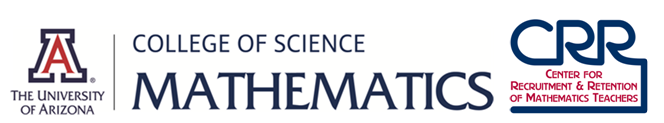 [Speaker Notes: CRR began in 2001 and has expanded from its original]
What we do
Mathematics Educator Appreciation Day (MEAD) Conference
Tutoring in the Schools
New Teacher Induction Program (Secondary Mathematics)
Teacher Workshops (one-day, three-evening, & intensive)
Mathematics Education High School Senior Recruitment Night
Advanced Placement Calculus and Statistics Practice Exams Day
CRR Listserv
Private tutor list
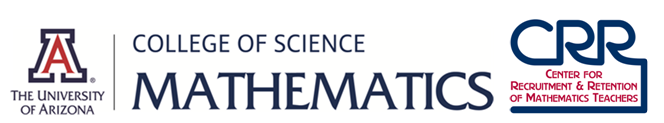 Only 9% of teachers involved in the CRR’s Induction Program 2010-2015 are known to have left the profession!
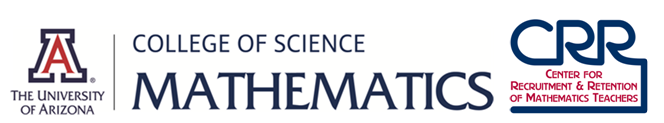 What we have learned (top 6)
Discourages retention
Possible remedy
Roving teacher (teacher does not have one classroom)
Three or more courses (honors and on-level count as two)
Intervention courses
Co-Taught inclusion courses
6/5ths and tutoring contracts
Contracts that do not identify the school
Lottery for roving status (more than 5 years experience only)
Spread the course load among all teachers
 Assign to AP and Sr class teachers
Co-plan period, “Pair” PD, Assign to experienced teachers
New Teacher workload policy
Contracts with specific assignment and school identified
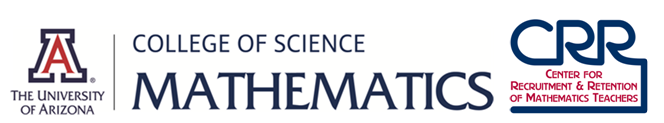 What we have learned
Encourages retention
Math-specific mentors/coaches
Math-specific new teacher induction
Regular feedback & recognition
Varied feedback (sources and focus)
Before school year support
Proximity to colleagues
Collegial time
Flexibility (curricula, assessment, instruction)
Voice
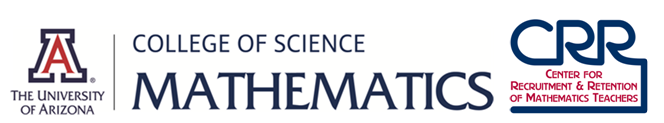 What we have learned
Discourages retention
Infrequent support
Confusion with policies & procedures
Difficult teaching environment
Physical separation (portables)
Lack of classroom management support (mentor and leader)
Lack of parent communication support
Ambiguous or unstructured curricula (scope/sequence/pace)
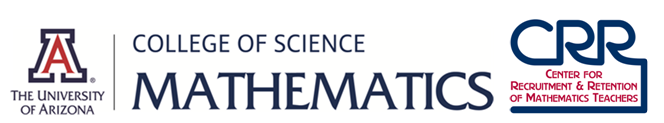 Mathematics Educator Appreciation Day
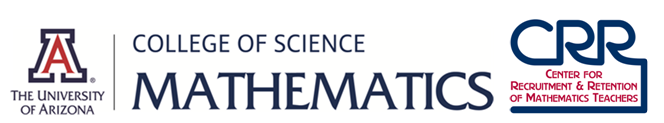 Where we are going…
Expanding teacher workshops
Expanding offerings for grades K-2
More intensives
Rural initiative and Videography
Collect & Communicate Data 


Pending funding…
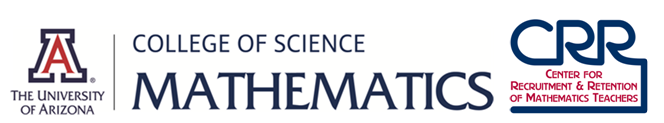